Aufstellungplan  Hasenheim   Z123
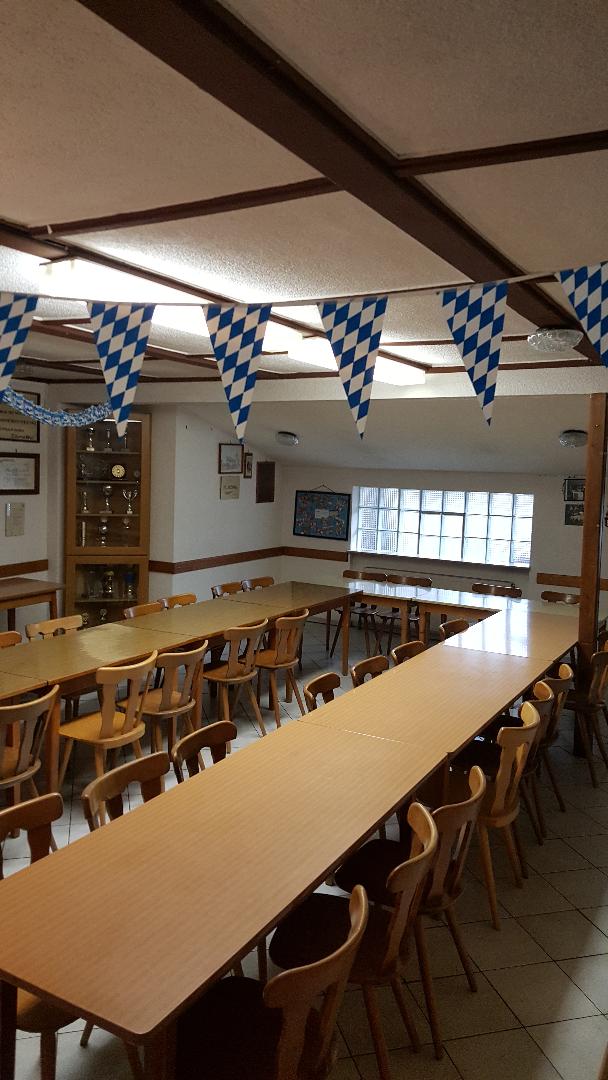 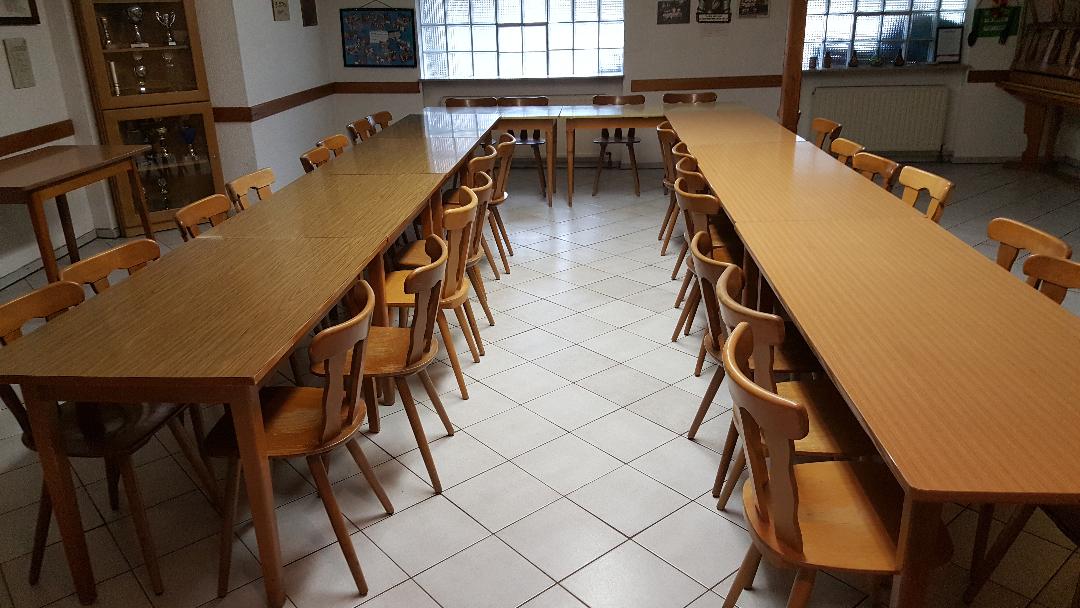 Beim Verlassen des Raumes bitte diesen Aufstellungs-plan beachten
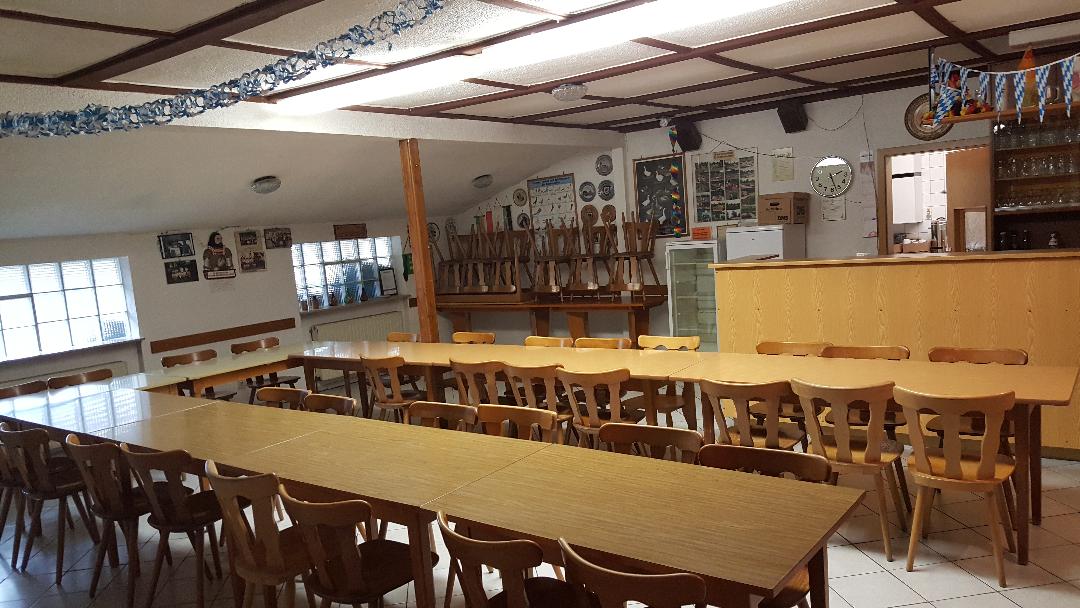